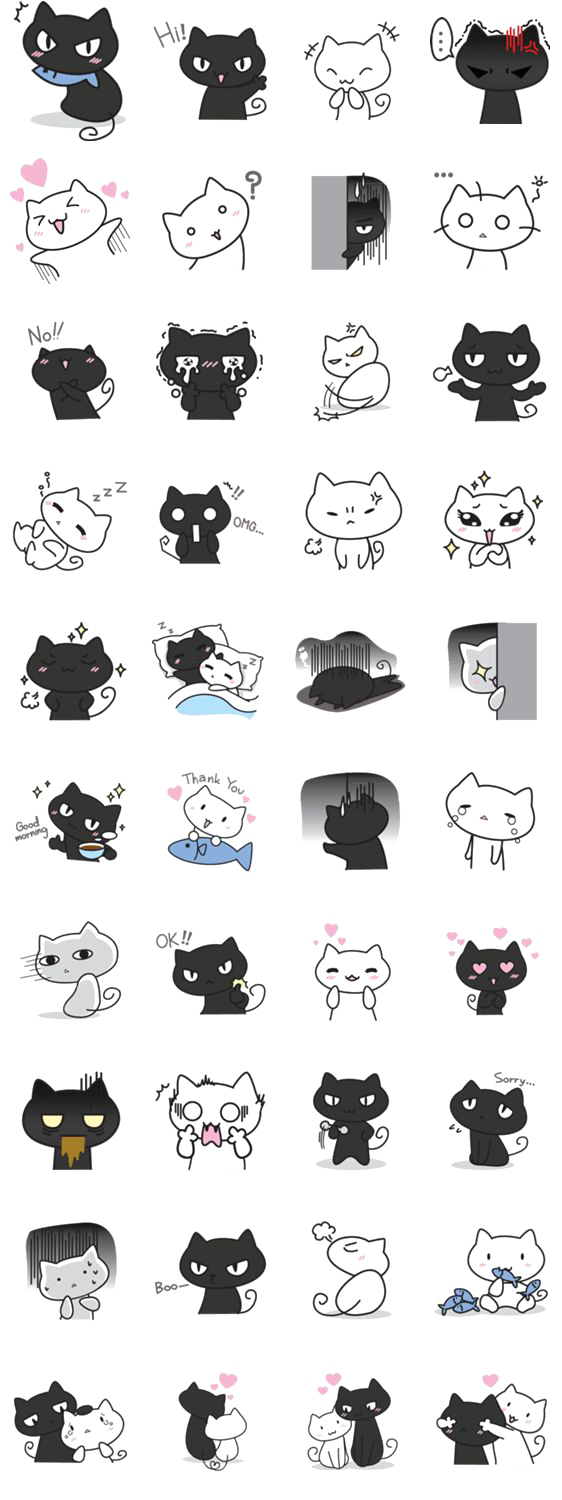 卡通喵可爱模板
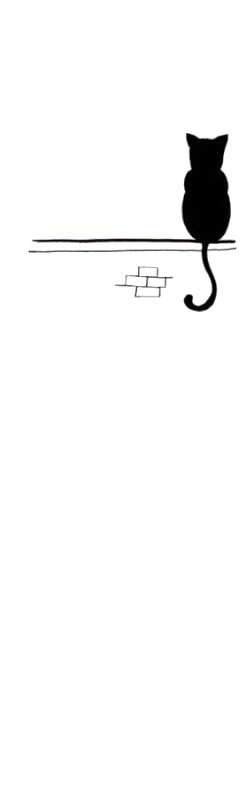 2022
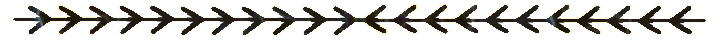 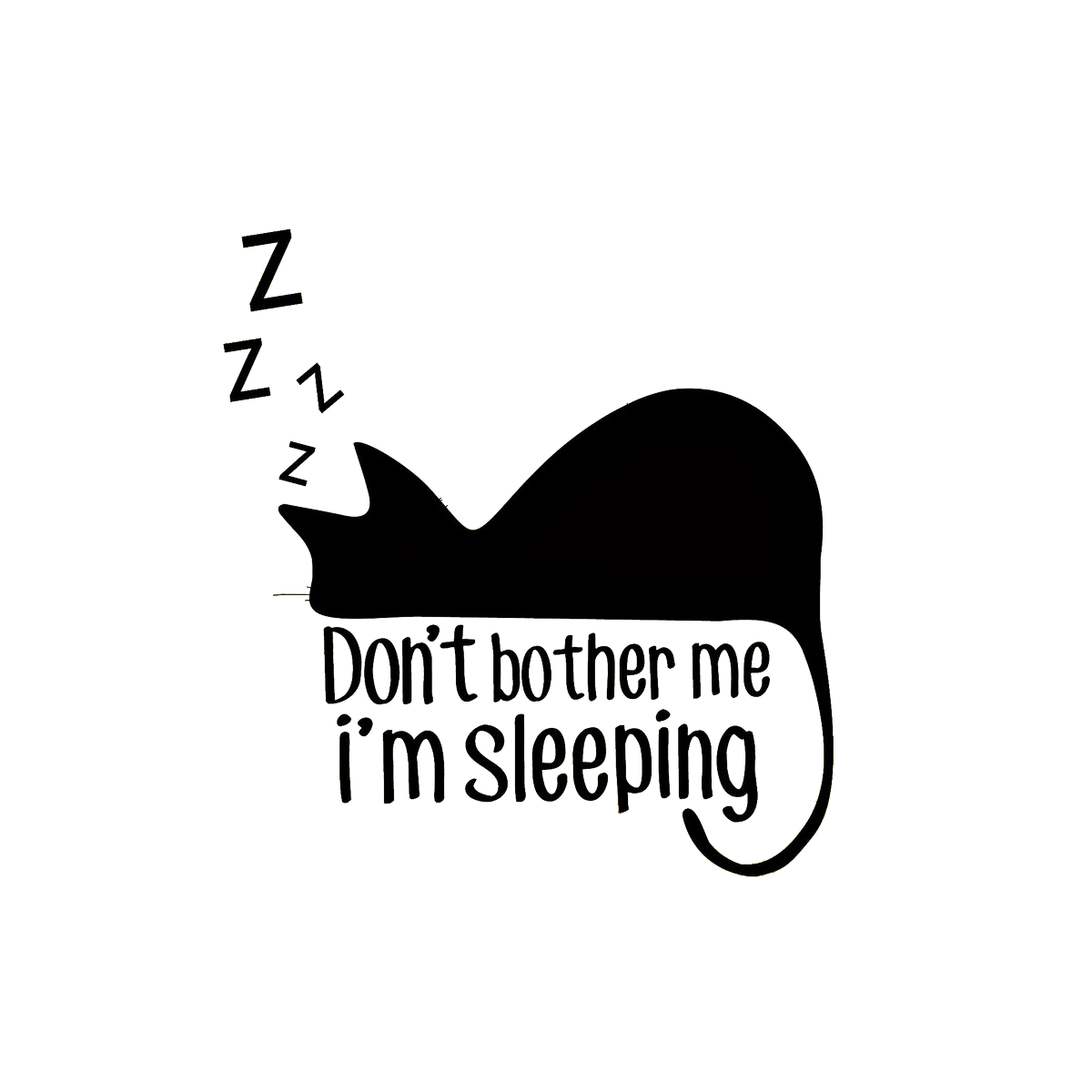 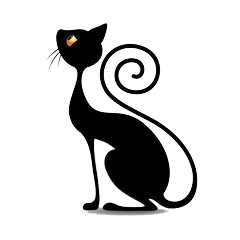 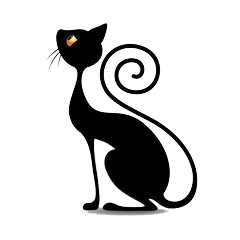 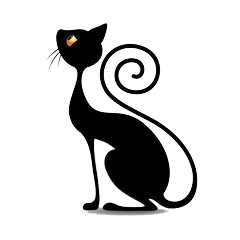 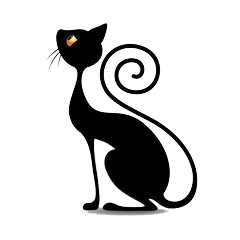 点击添加标题
点击添加标题
点击添加标题
点击添加标题
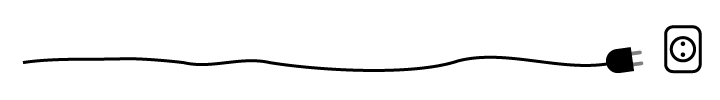 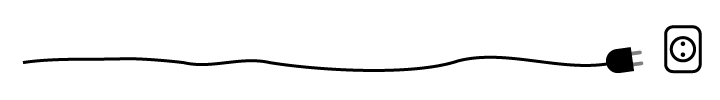 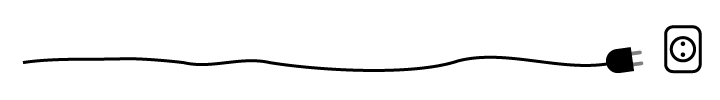 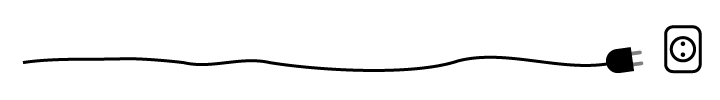 目丨录
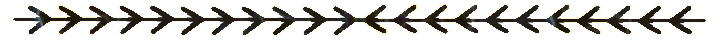 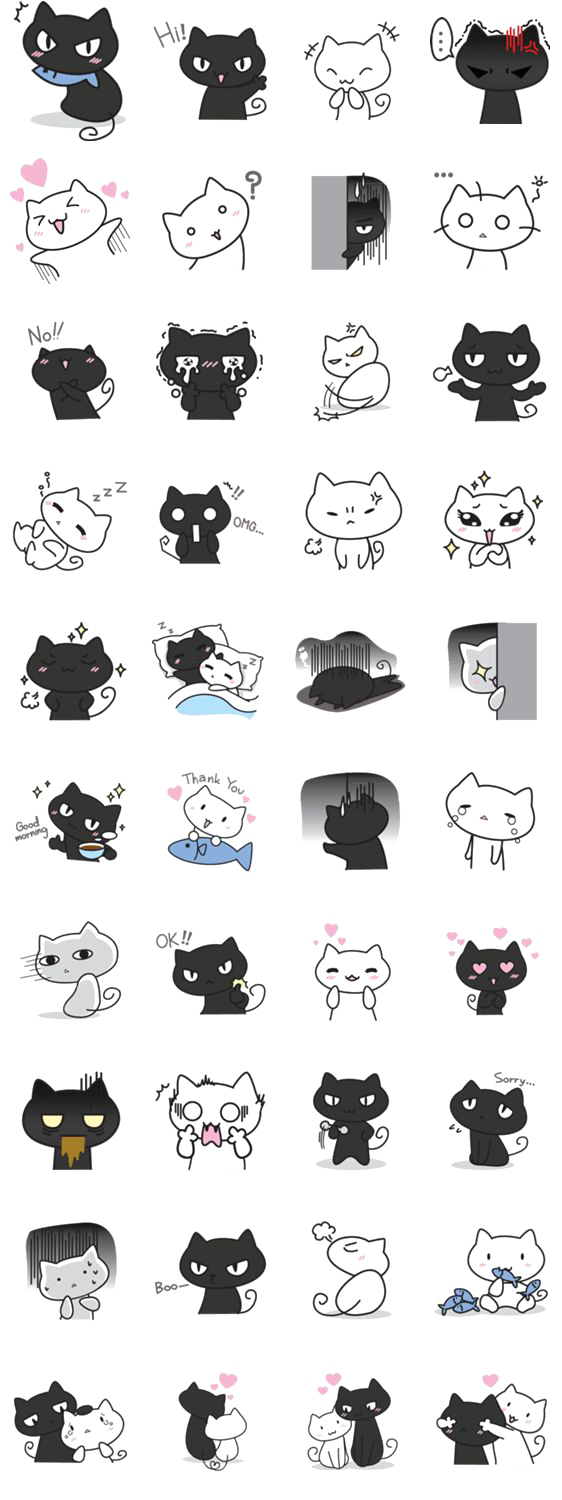 卡通喵可爱模板
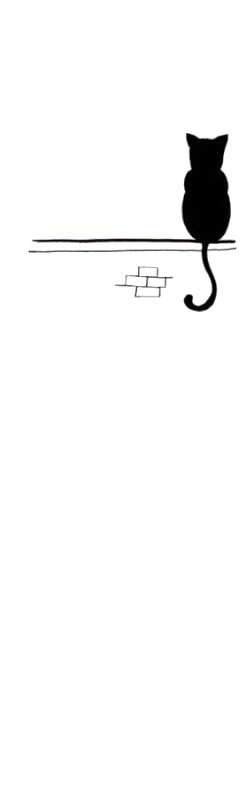 第一章
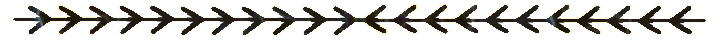 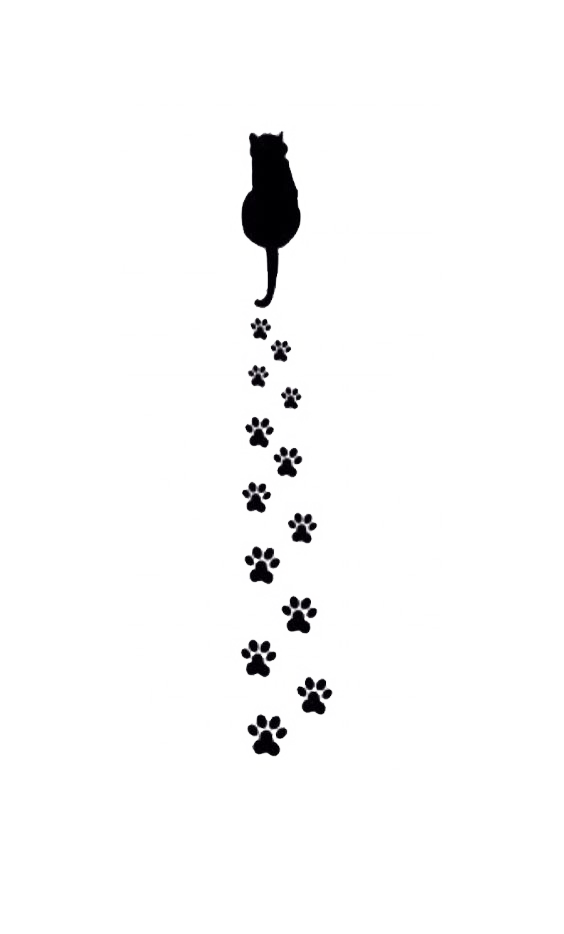 点击添加标题
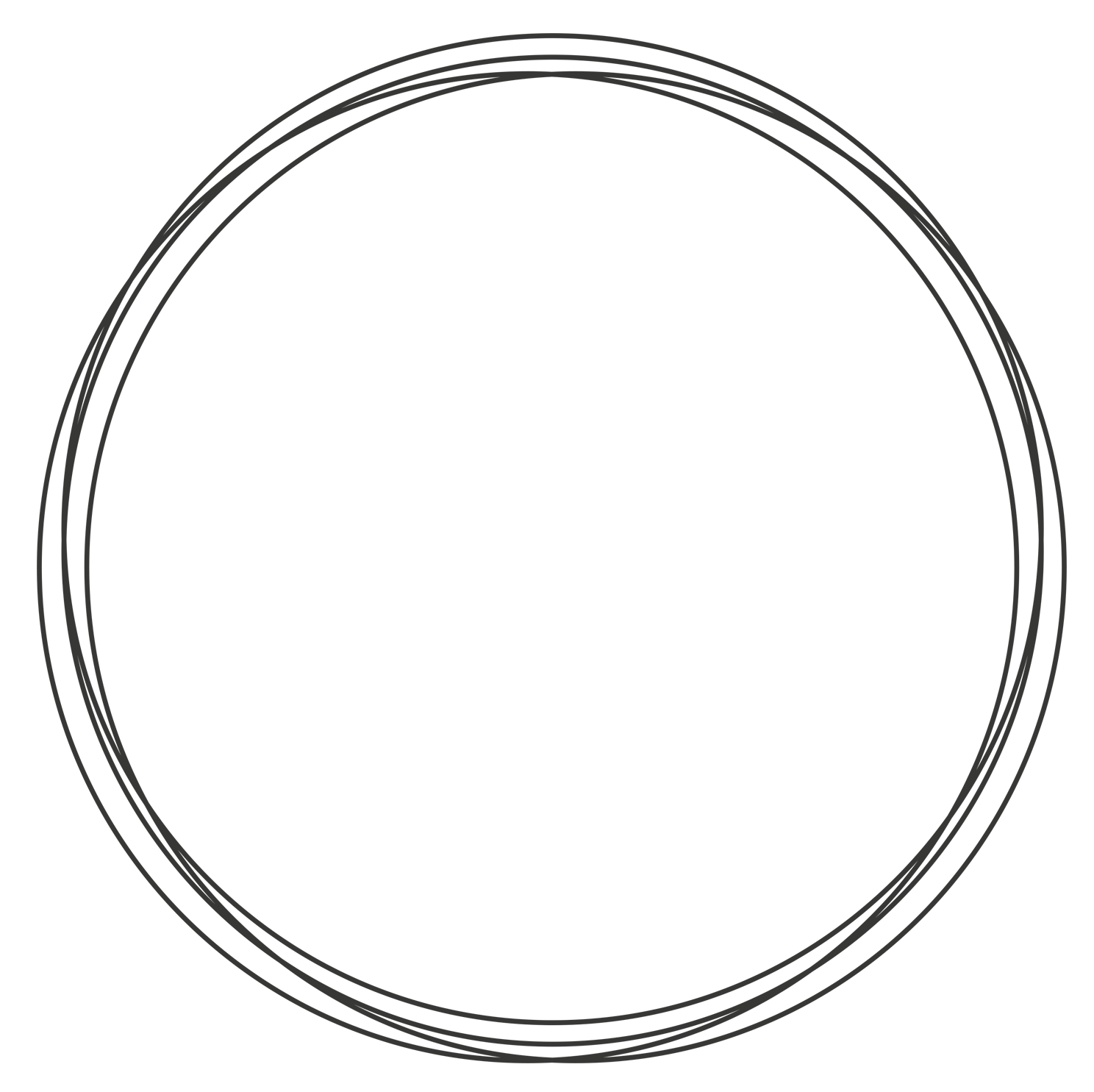 点击添加标题
点击添加标题
点击添加标题
01
02
03
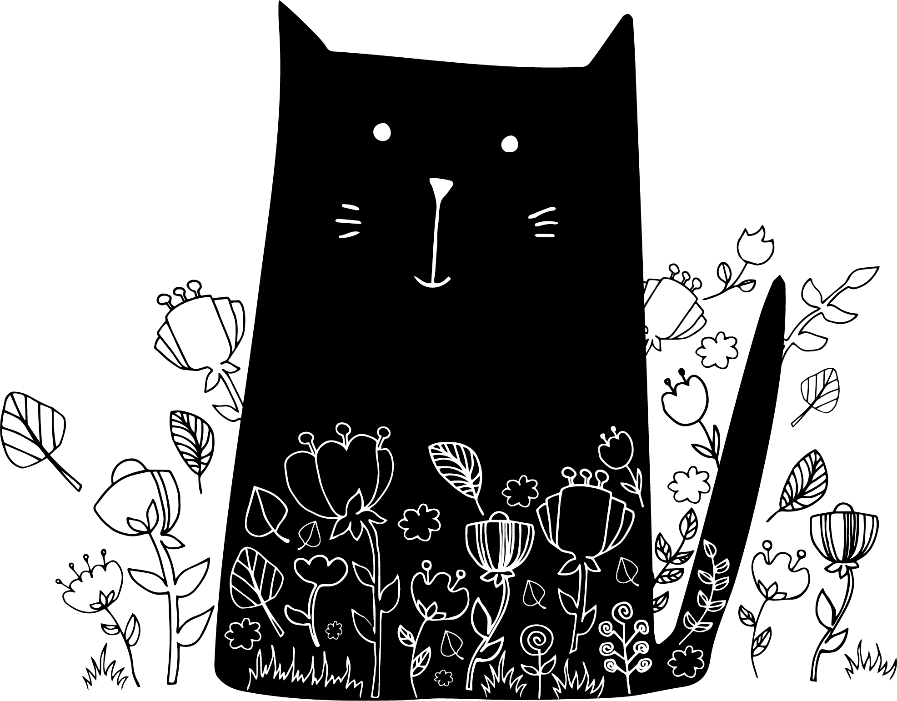 单击此处添加段落文本单击此处添加段落文本单击此处添加单击此处添加段落文本段落文本
单击此处添加段落文本单击此处添加段落文本单击此处添加单击此处添加段落文本段落文本
单击此处添加段落文本单击此处添加段落文本单击此处添加单击此处添加段落文本段落文本
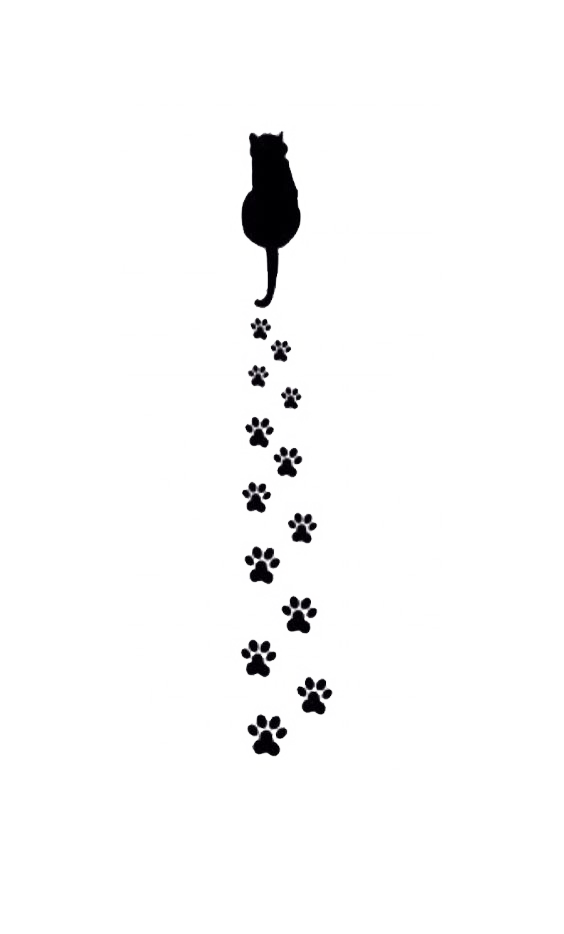 点击添加标题
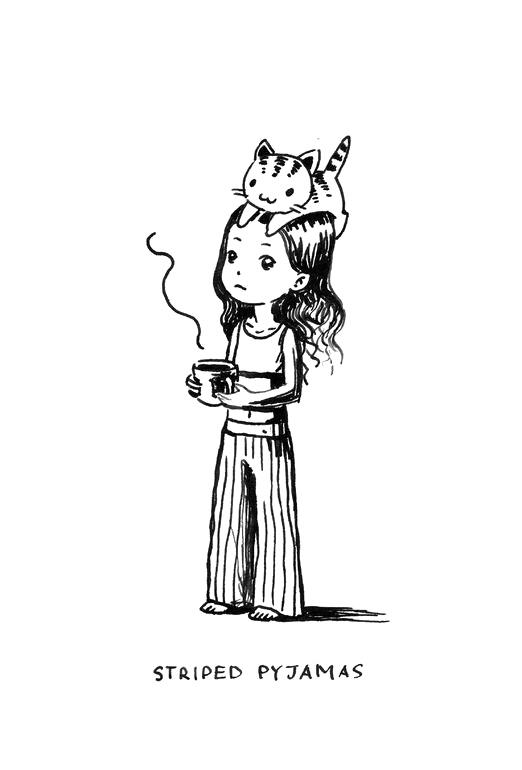 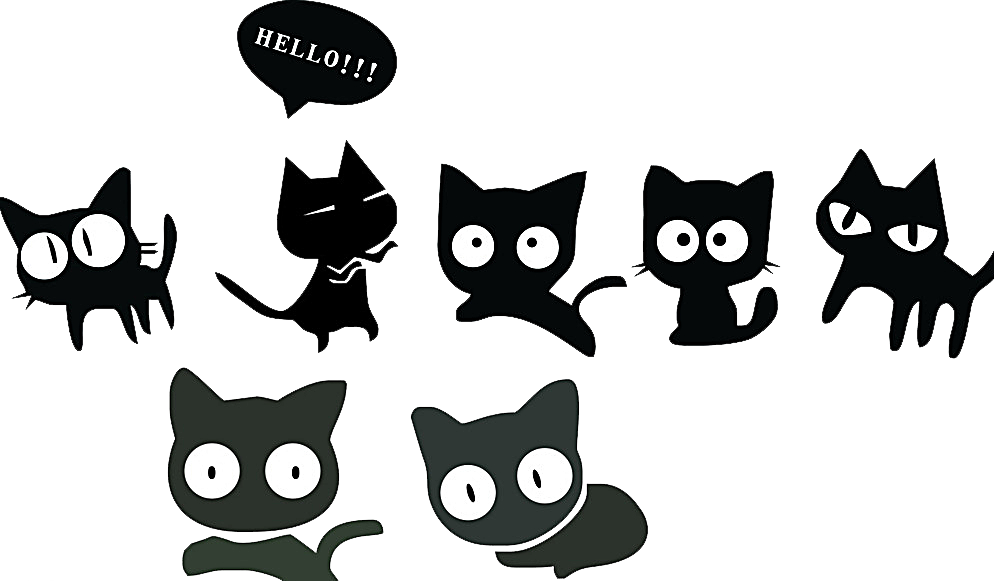 单击此处添加段落文本单击此处添加段落文本单击此处添加段落文本单击此处添加段落文本单击此处添加段落文本单击此处添加段落文本
单击此处添加段落文本单击此处添加段落文本单击此处添加段落文本单击此处添加段落文本单击此处添加段落文本单击此处添加段落文本
标题
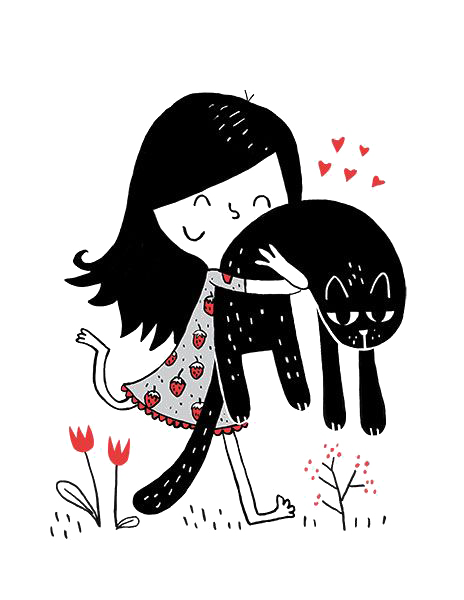 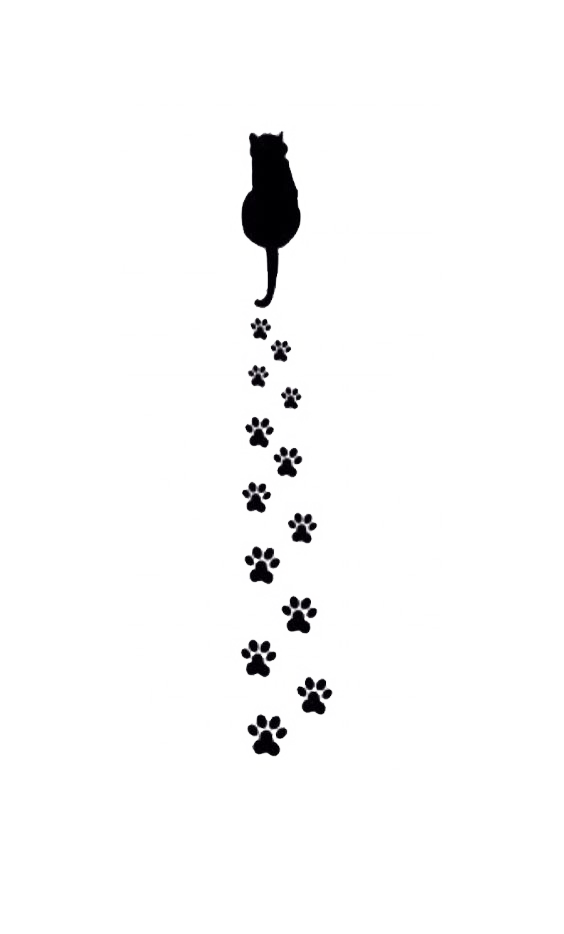 点击添加标题
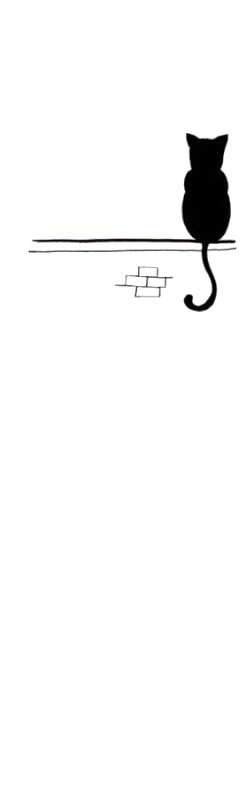 点击添加标题
点击添加标题
点击添加标题
单击此处添加段落文本单击此处添加段落文本单击此处添加单击此处添加段落
单击此处添加段落文本单击此处添加段落文本单击此处添加单击此处添加段落
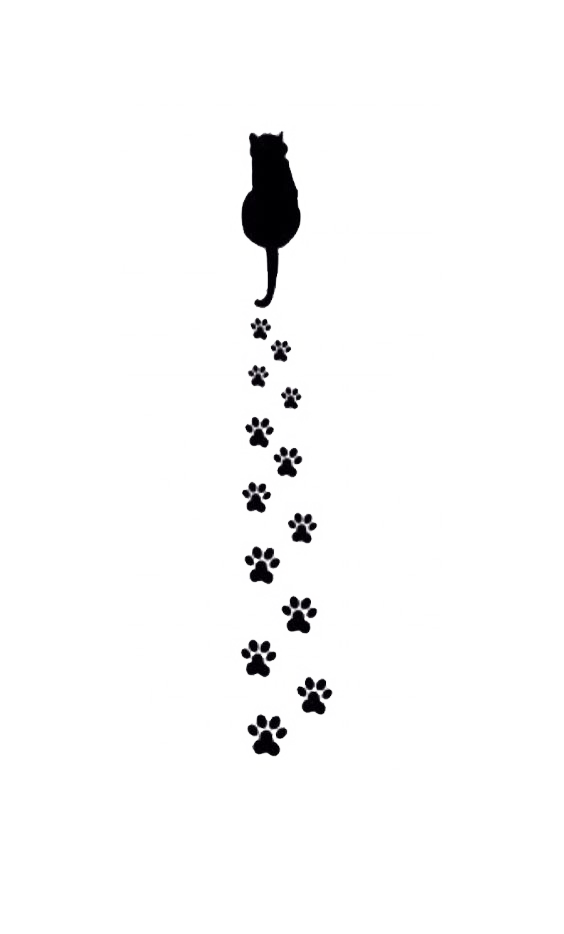 点击添加标题
点击添加标题
点击添加文本信息点击添加文本信息点击添加文本信息点击添加文本信息
点击添加文本信息点击添加文本信息点击添加文本信息点击添加文本信息
添加标题
添加标题
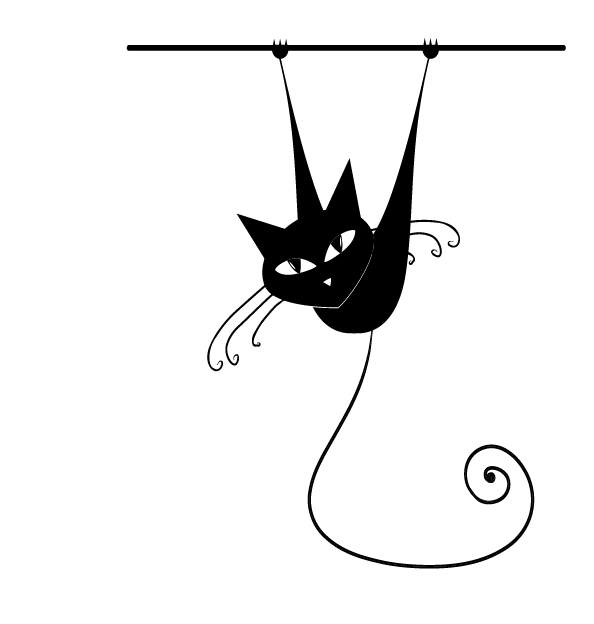 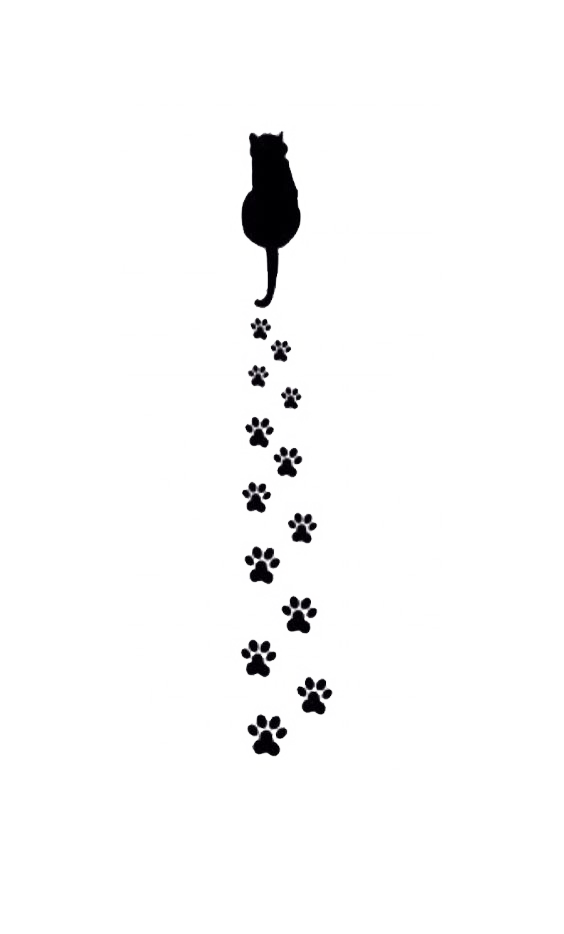 点击添加标题
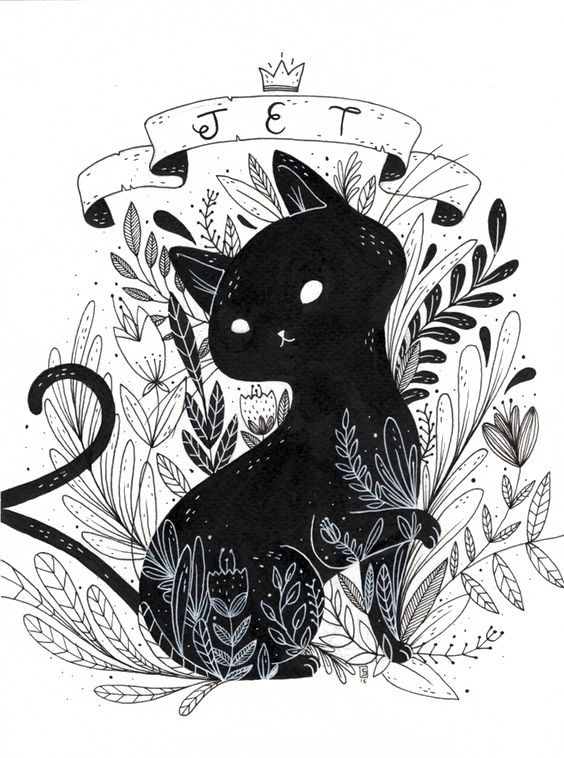 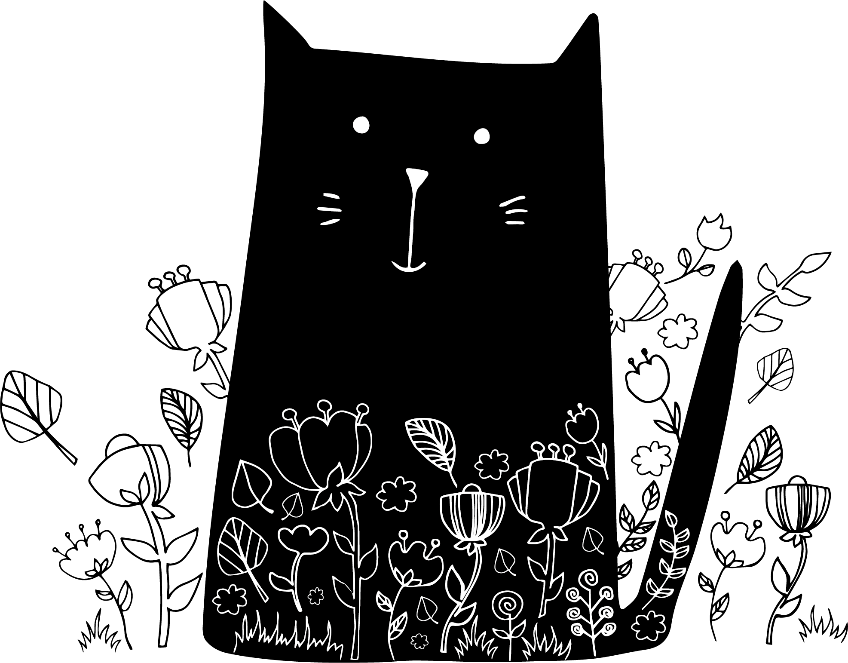 点击添加标题
点击添加标题
单击此处添加段落文本单击此处添加段落文本单击此处添加单击此处添加段落
单击此处添加段落文本单击此处添加段落文本单击此处添加单击此处添加段落
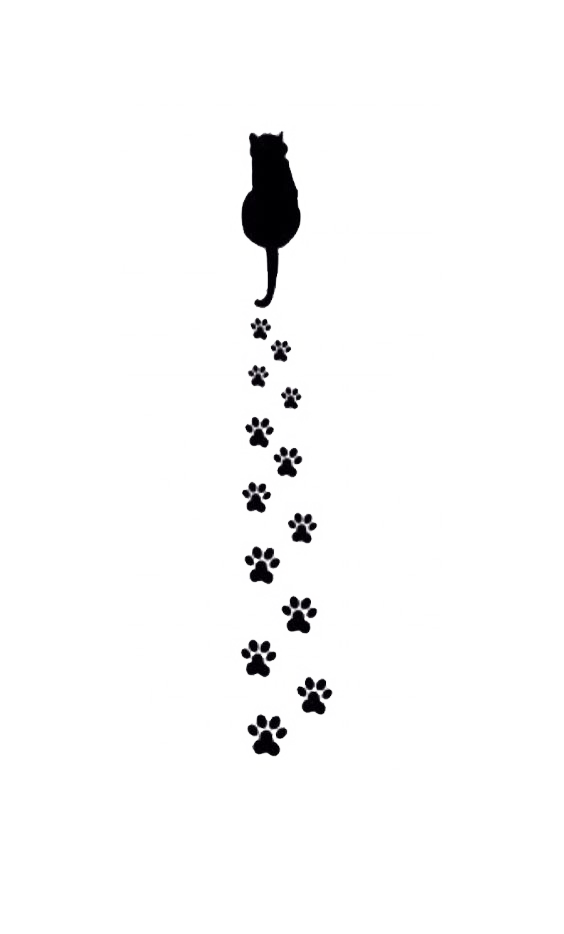 点击添加标题
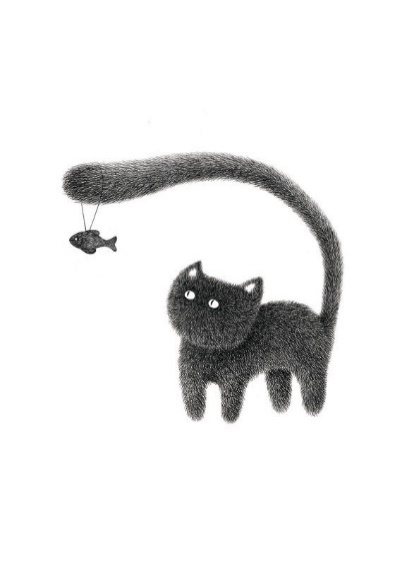 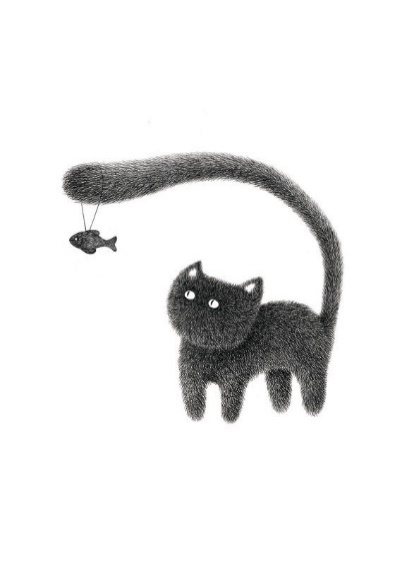 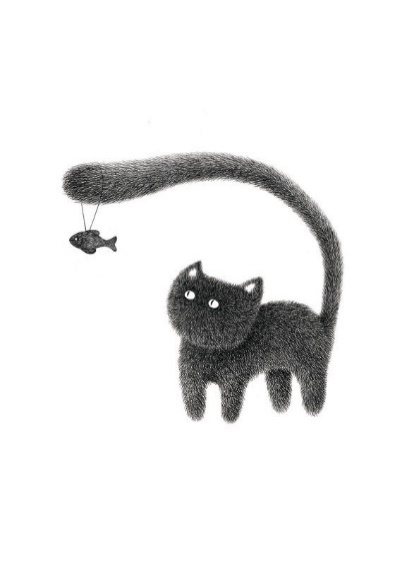 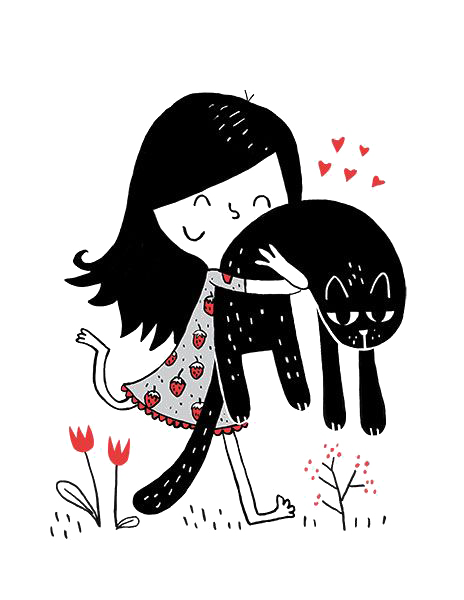 添加标题
添加标题
添加标题
单击此处添加段落文本单击此处添加段落文本单击此处添加段落文本单击此处添加段落文本
单击此处添加段落文本单击此处添加段落文本单击此处添加段落文本单击此处添加段落文本
单击此处添加段落文本单击此处添加段落文本单击此处添加段落文本单击此处添加段落文本
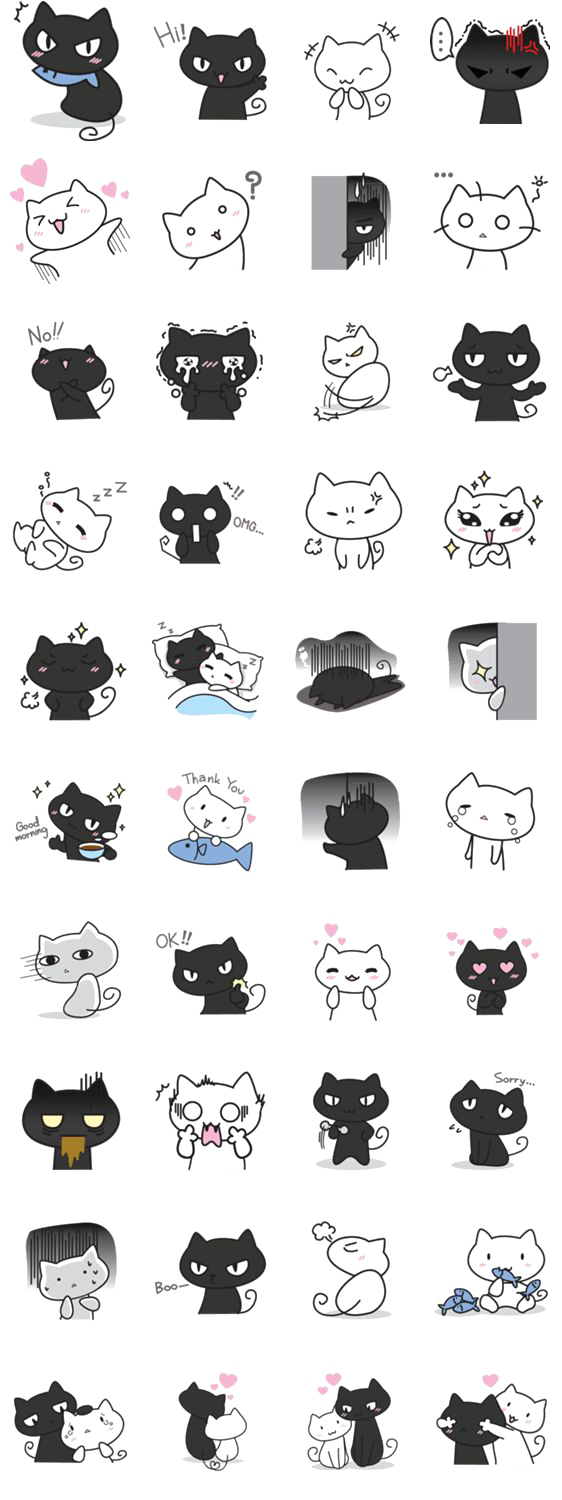 卡通喵可爱模板
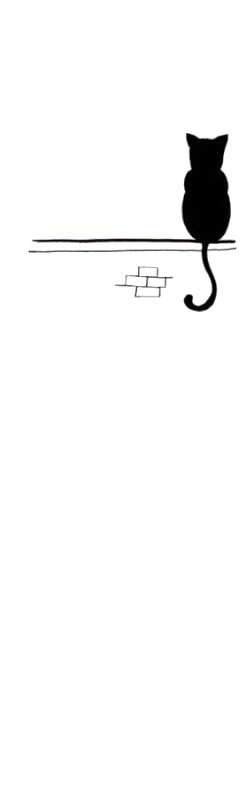 第二章
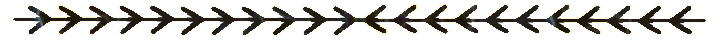 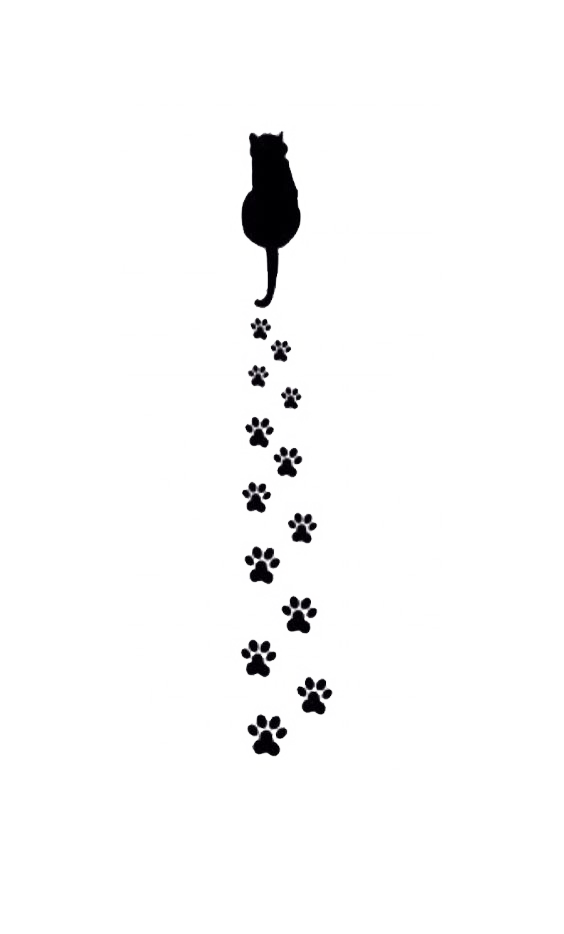 点击添加标题
点击添加文本信息点击添加文本信息点击添加文本信息点击添加文本信息
点击添加文本信息点击添加文本信息点击添加文本信息点击添加文本信息
点击添加文本信息点击添加文本信息点击添加文本信息点击添加文本信息
添加标题
添加标题
添加标题
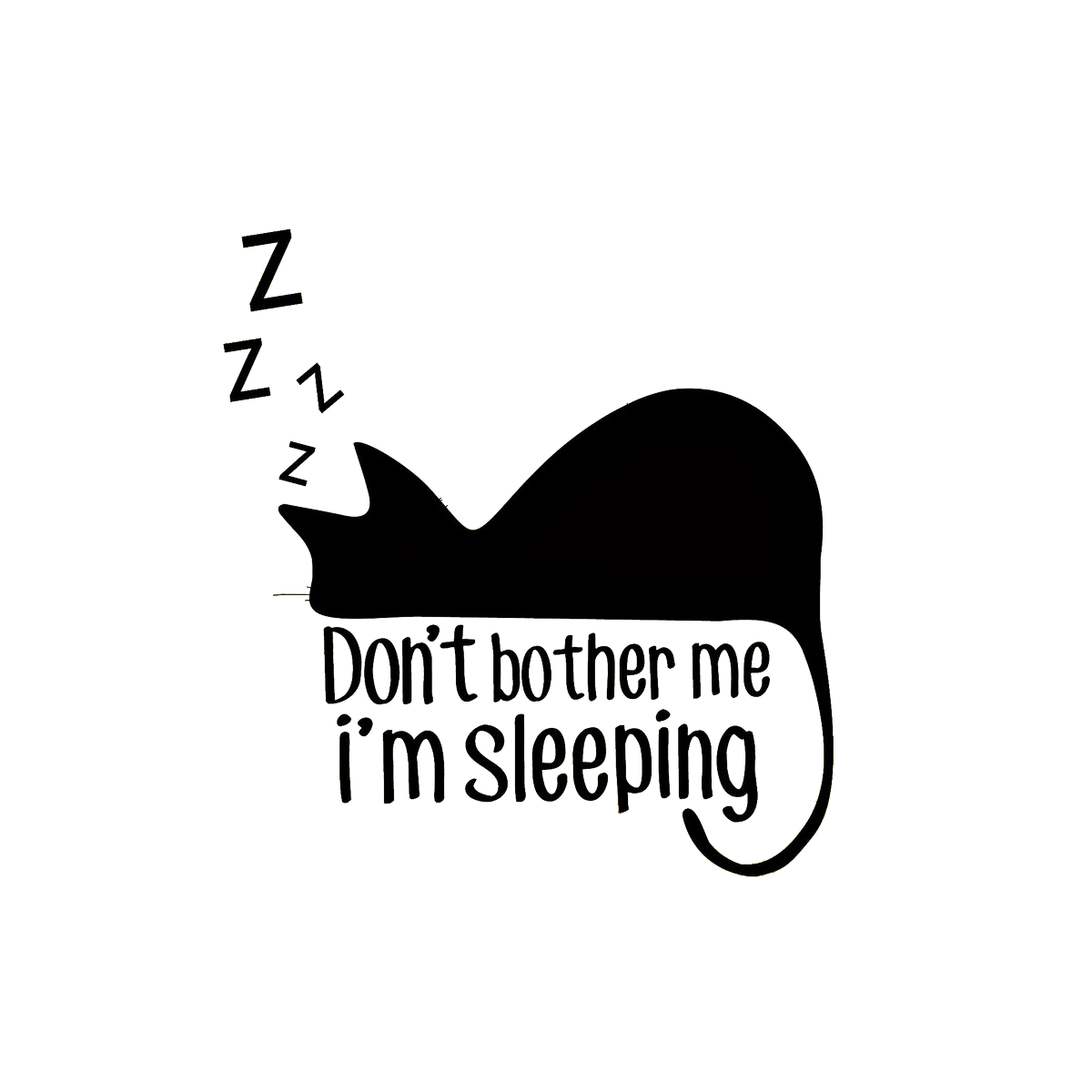 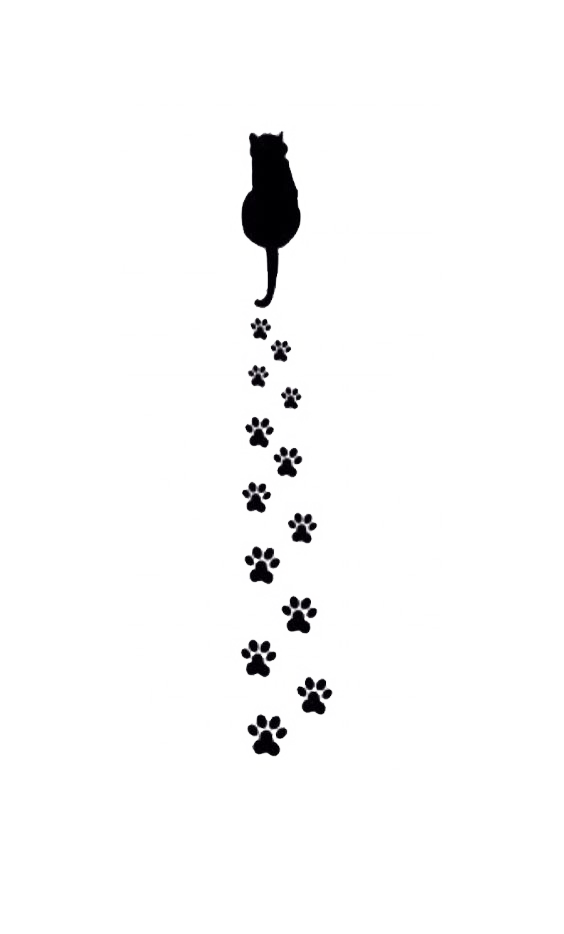 点击添加标题
单击此处添加段落文本单击此处添加段落文本单击此处添加单击此处添加段落文本段落文本单击此处添加段落文本单击此处添加段落文本单击此处添加单击此处添加段落文本段落文本
01
点击添加标题
单击此处添加段落文本单击此处添加段落文本单击此处添加单击此处添加段落
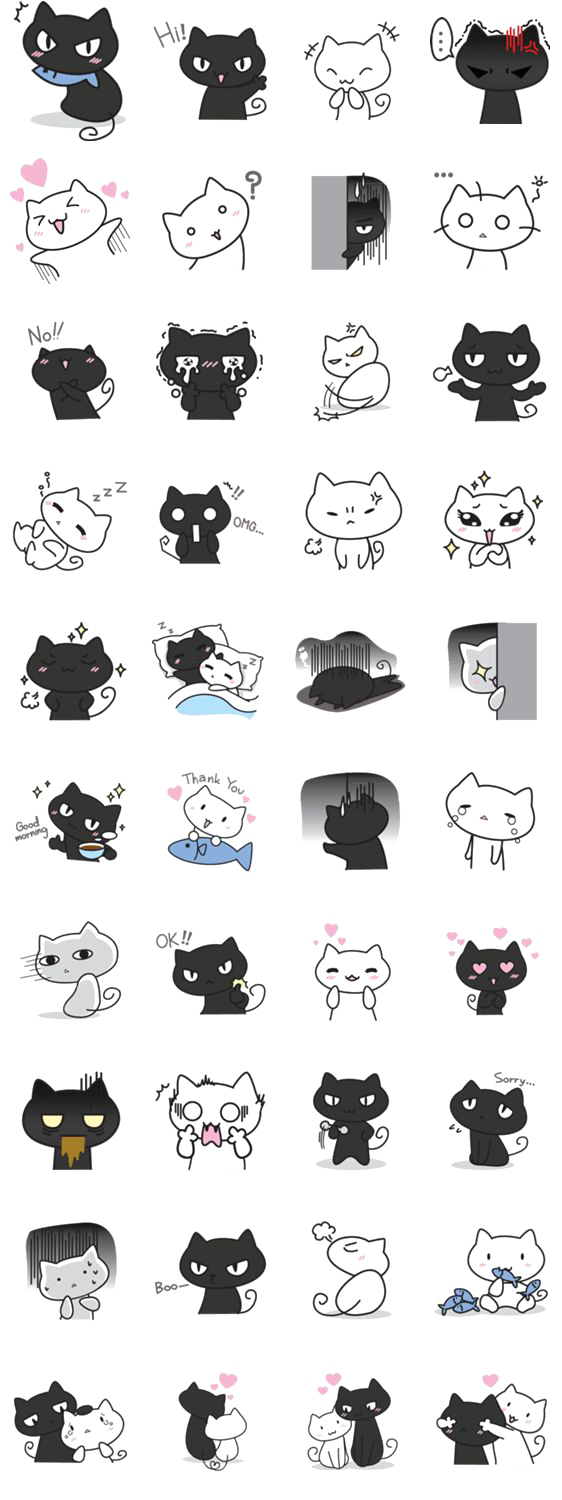 卡通喵可爱模板
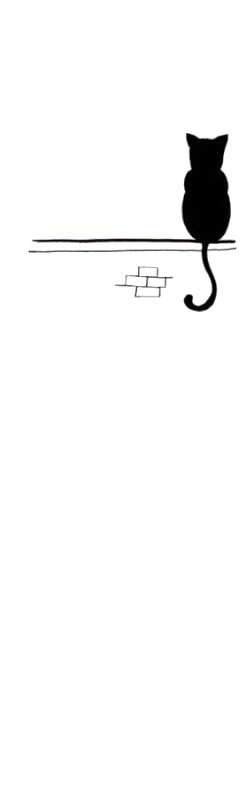 第三章
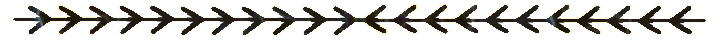 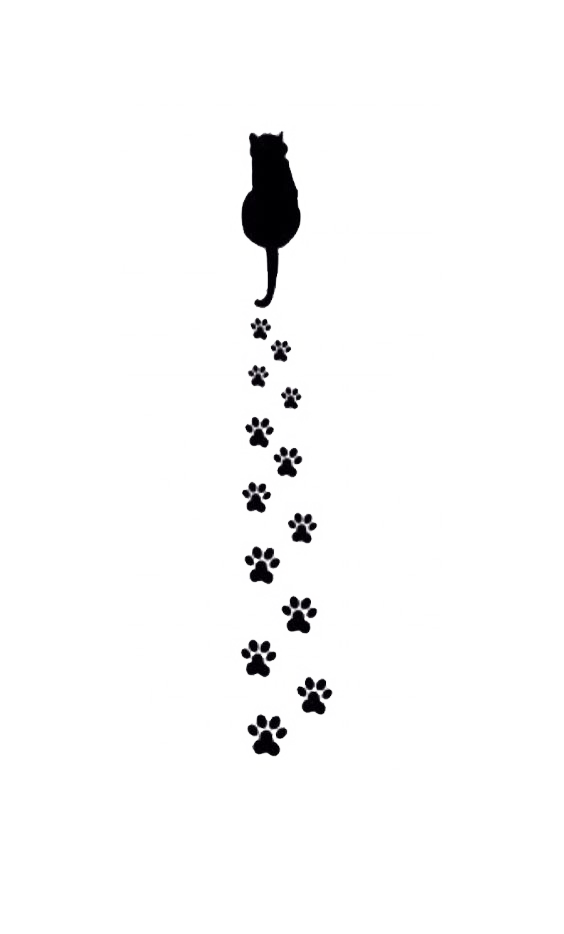 点击添加标题
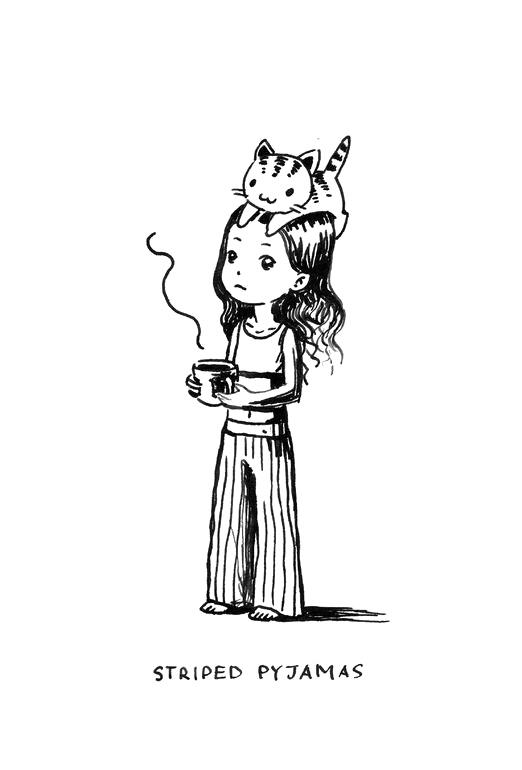 点击添加文本信息点击添加文本信息点击添加文本信息点击添加文本信息
点击添加文本信息点击添加文本信息点击添加文本信息点击添加文本信息
点击添加文本信息点击添加文本信息点击添加文本信息点击添加文本信息
添加标题
添加标题
添加标题
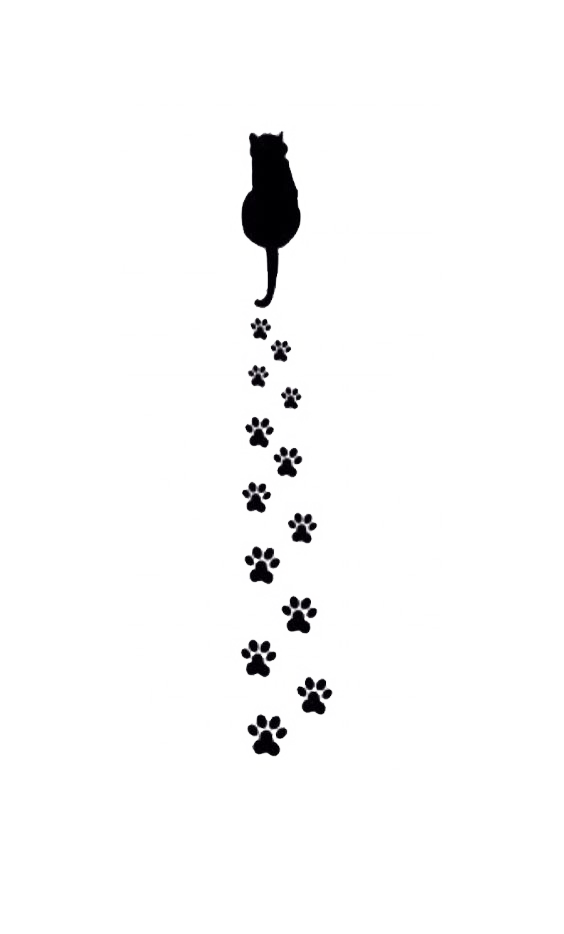 点击添加标题
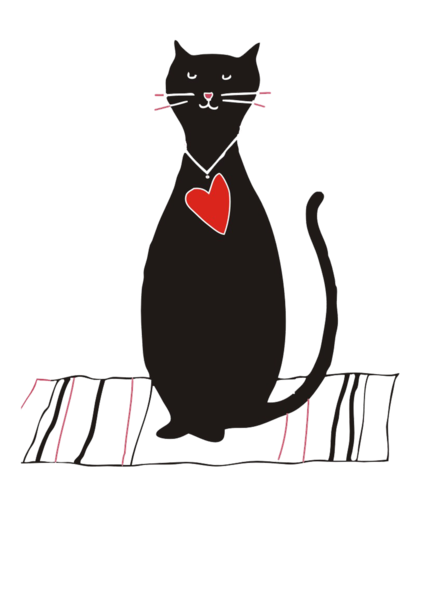 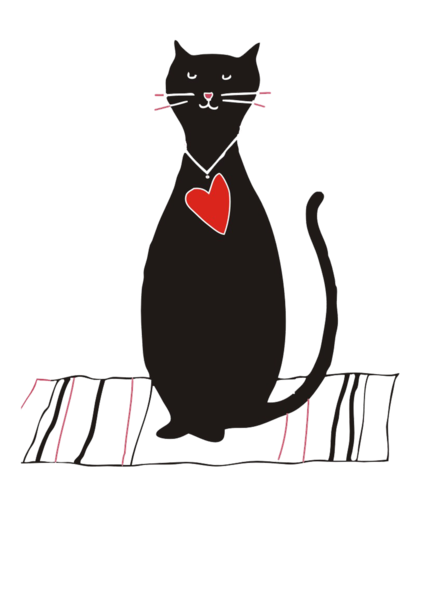 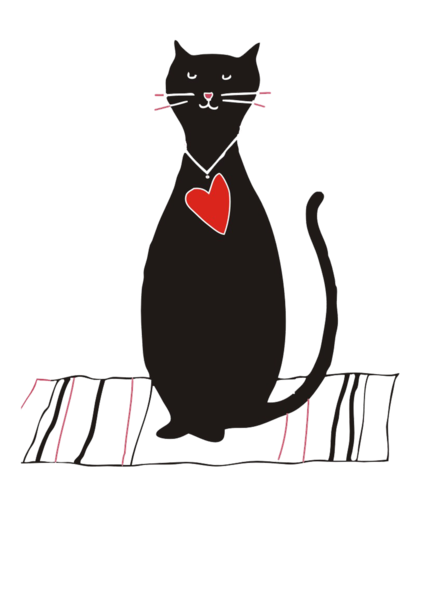 点击添加标题
点击添加标题
点击添加标题
单击此处添加段落文本单击此处添加段落文本单击此处添加单击此处添加段落
单击此处添加段落文本单击此处添加段落文本单击此处添加单击此处添加段落
单击此处添加段落文本单击此处添加段落文本单击此处添加单击此处添加段落
01
02
03
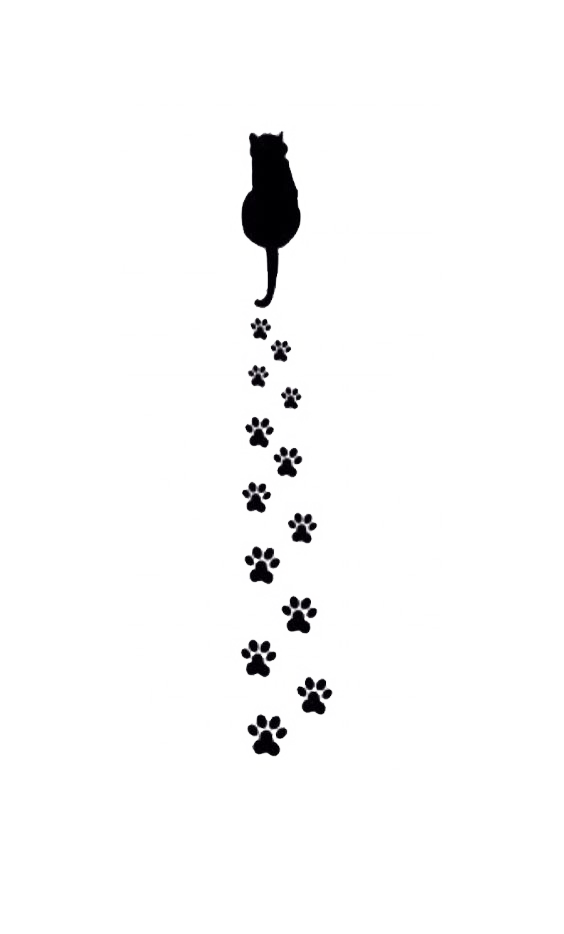 点击添加标题
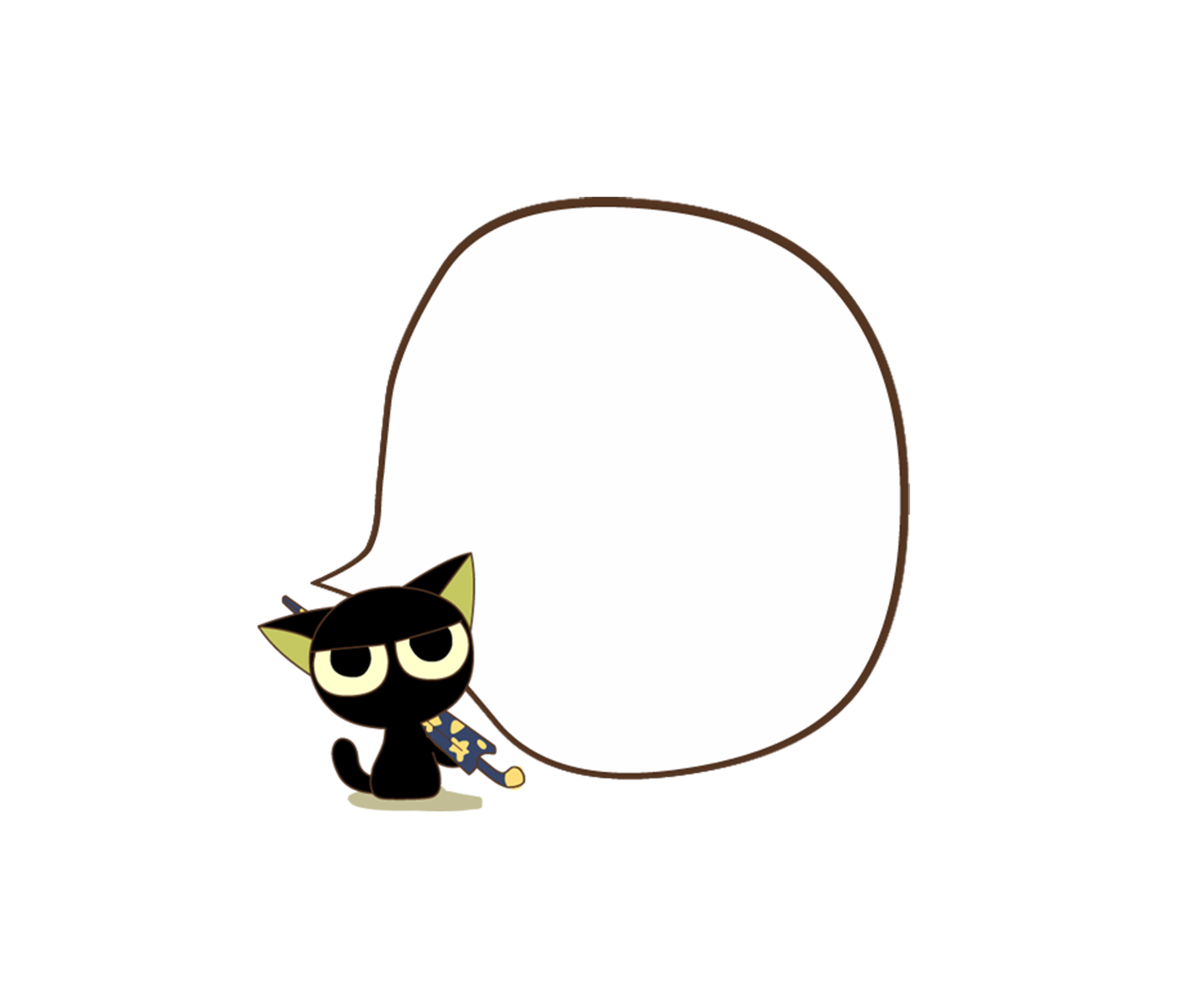 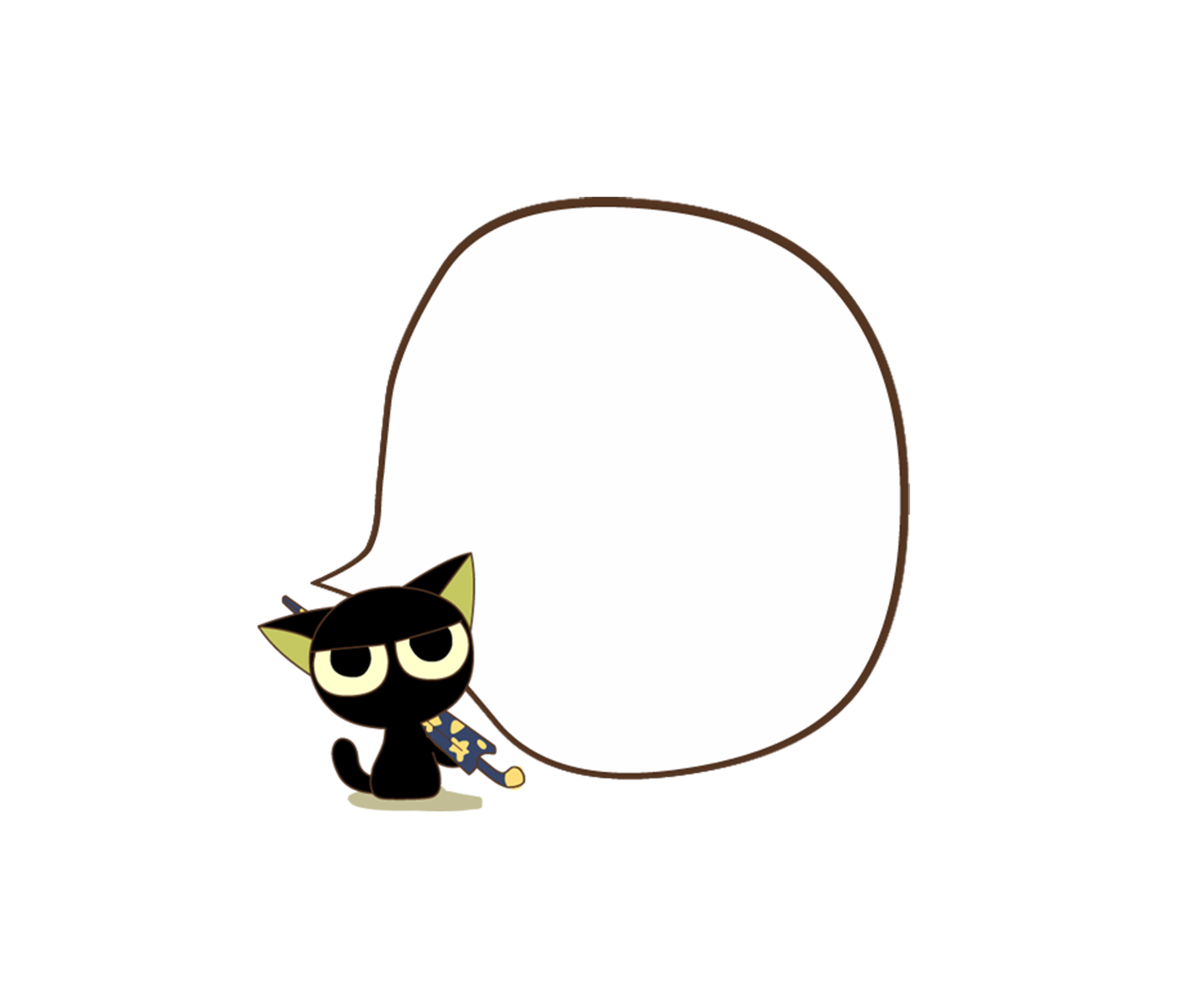 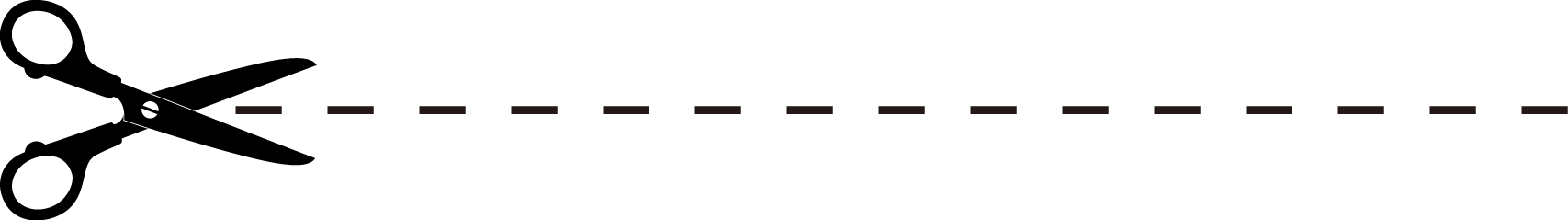 70%
30%
点击添加标题
点击添加标题
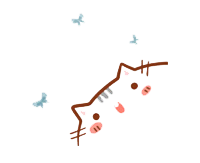 单击此处添加段落文本单击此处添加段落文本单击此处添加段落文本
单击此处添加段落文本单击此处添加段落文本单击此处添加段落文本
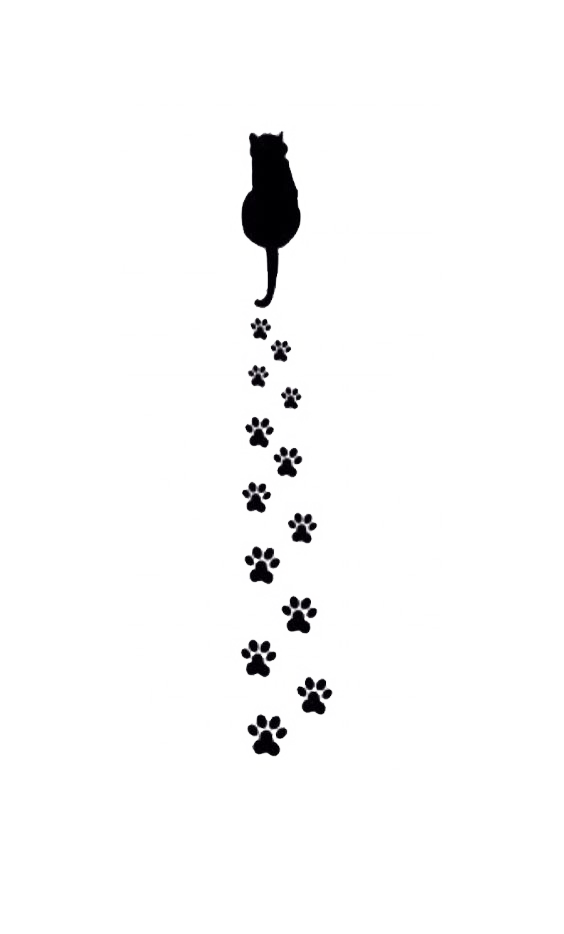 点击添加标题
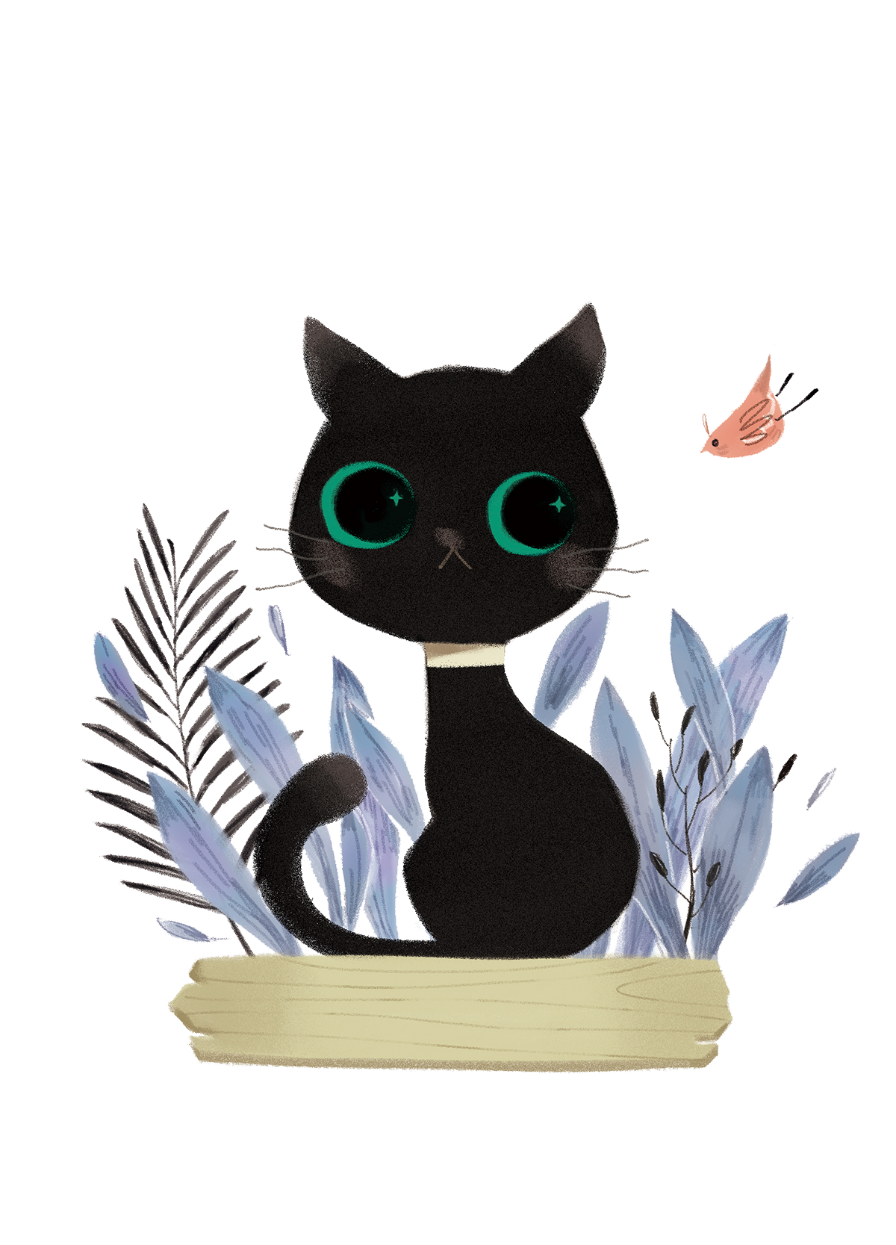 添加标题
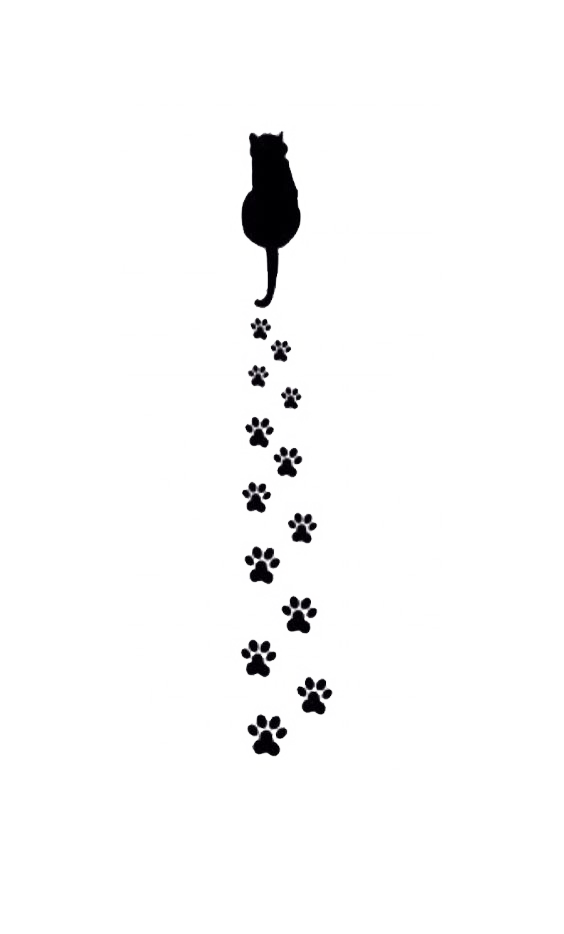 单击此处添加段落文本单击此处添加段落文本单击此处添加单击此处添加段落文本段落文本
添加标题
单击此处添加段落文本单击此处添加段落文本单击此处添加单击此处添加段落文本段落文本
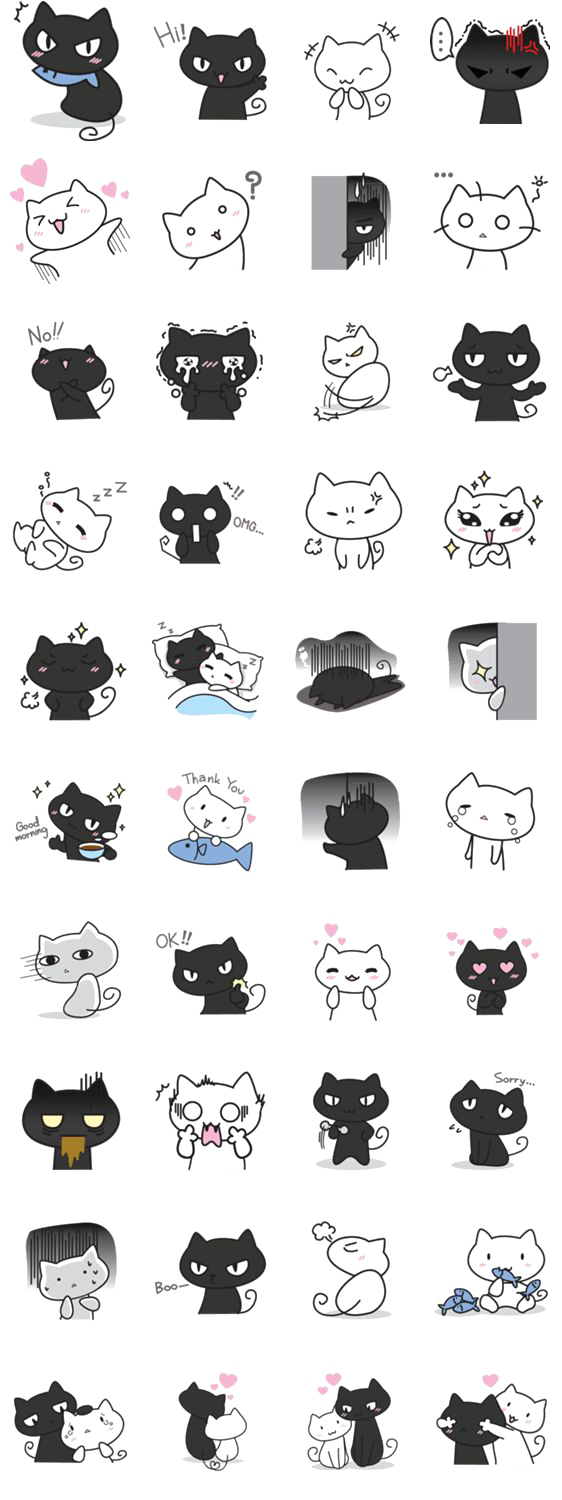 卡通喵可爱模板
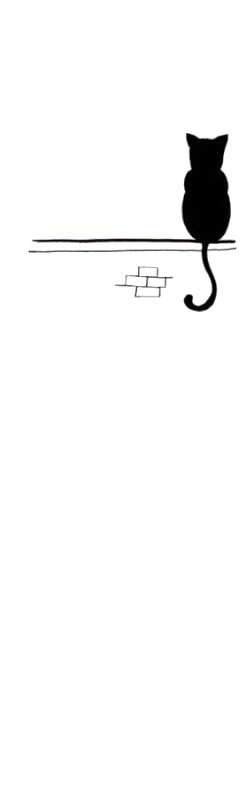 第四章
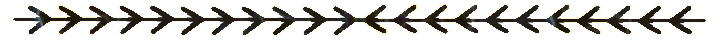 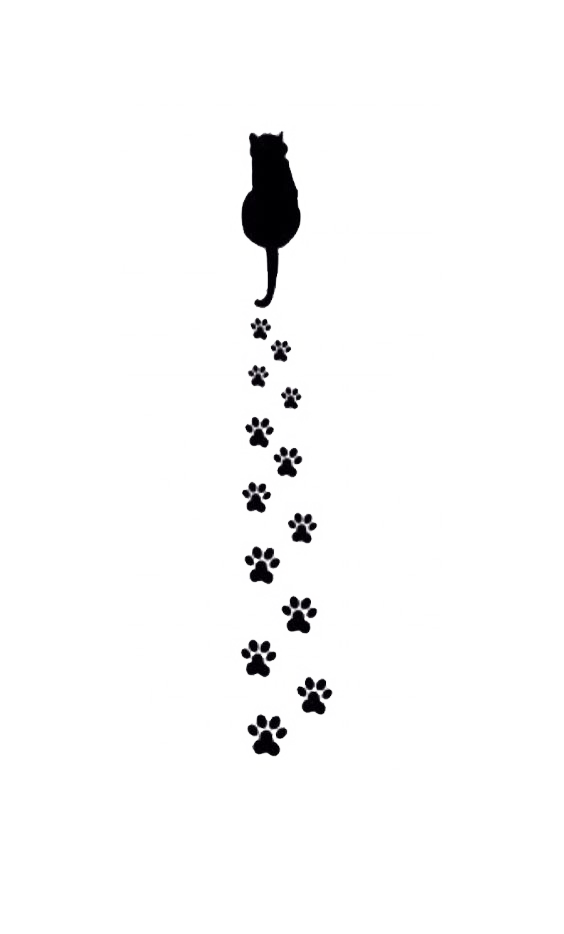 点击添加标题
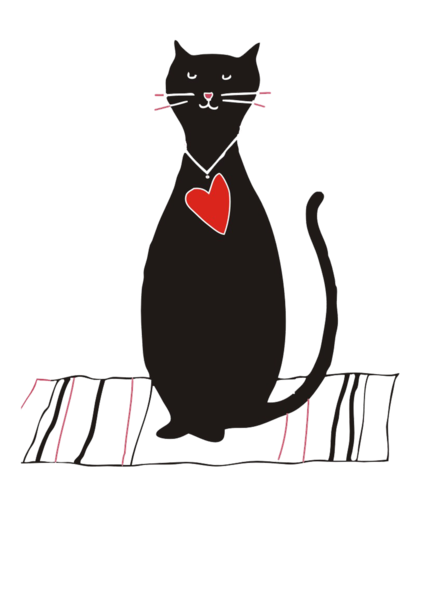 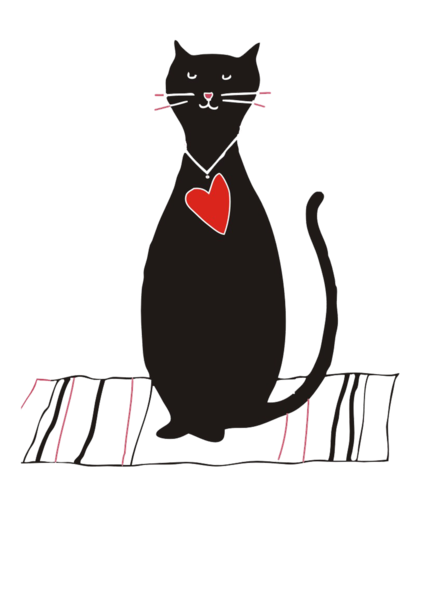 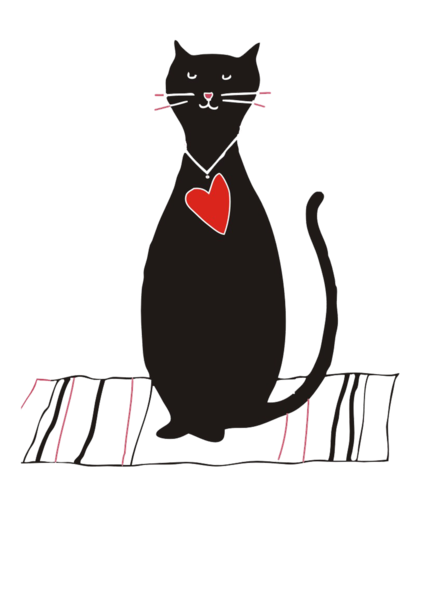 点击添加标题
点击添加标题
点击添加标题
单击此处添加段落文本单击此处添加段落文本单击此处添加段落文本
单击此处添加段落文本单击此处添加段落文本单击此处添加段落文本
单击此处添加段落文本单击此处添加段落文本单击此处添加段落文本
单击此处添加段落文本单击此处添加段落文本单击此处添加段落文本
单击此处添加段落文本单击此处添加段落文本单击此处添加段落文本
单击此处添加段落文本单击此处添加段落文本单击此处添加段落文本
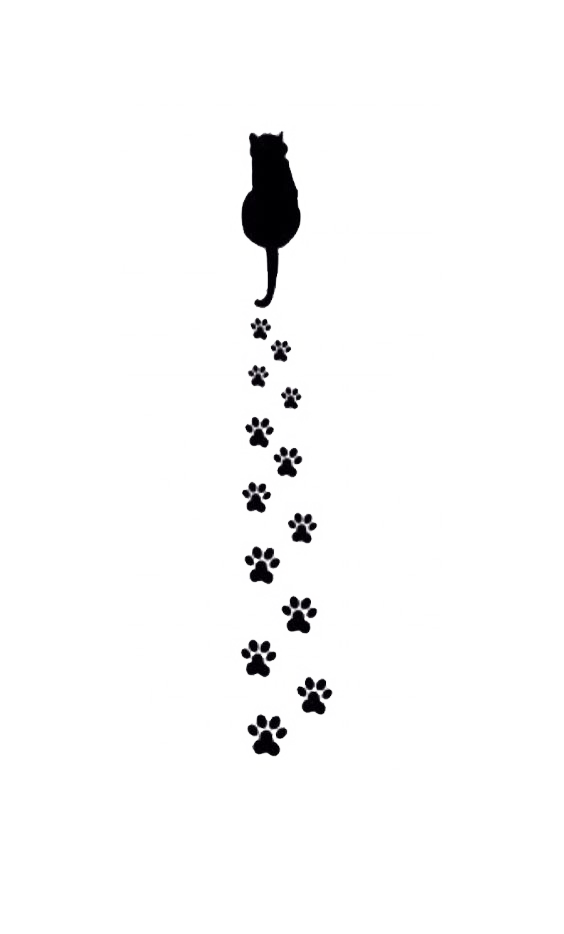 点击添加标题
01
02
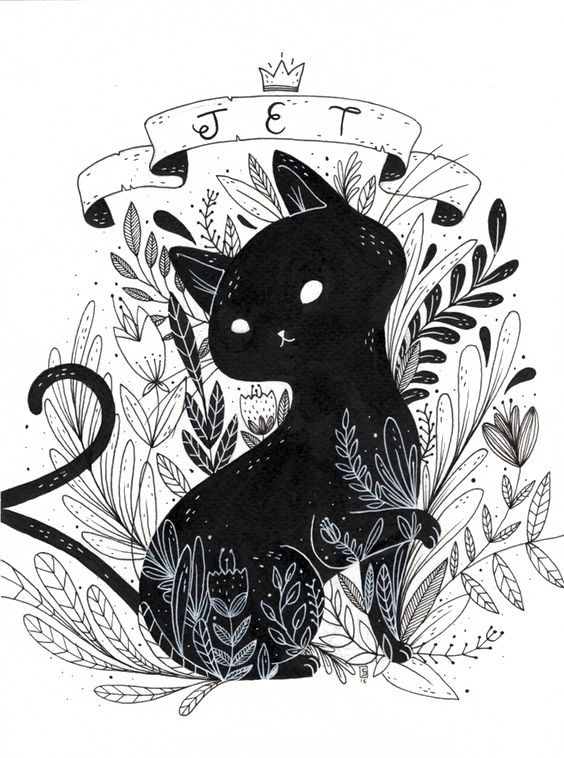 添加标题
添加标题
添加标题
添加标题
单击此处添加段落文本单击此处添加段落文本单击此处添加段落文本
单击此处添加段落文本单击此处添加段落文本单击此处添加段落文本
单击此处添加段落文本单击此处添加段落文本单击此处添加段落文本
单击此处添加段落文本单击此处添加段落文本单击此处添加段落文本
03
04
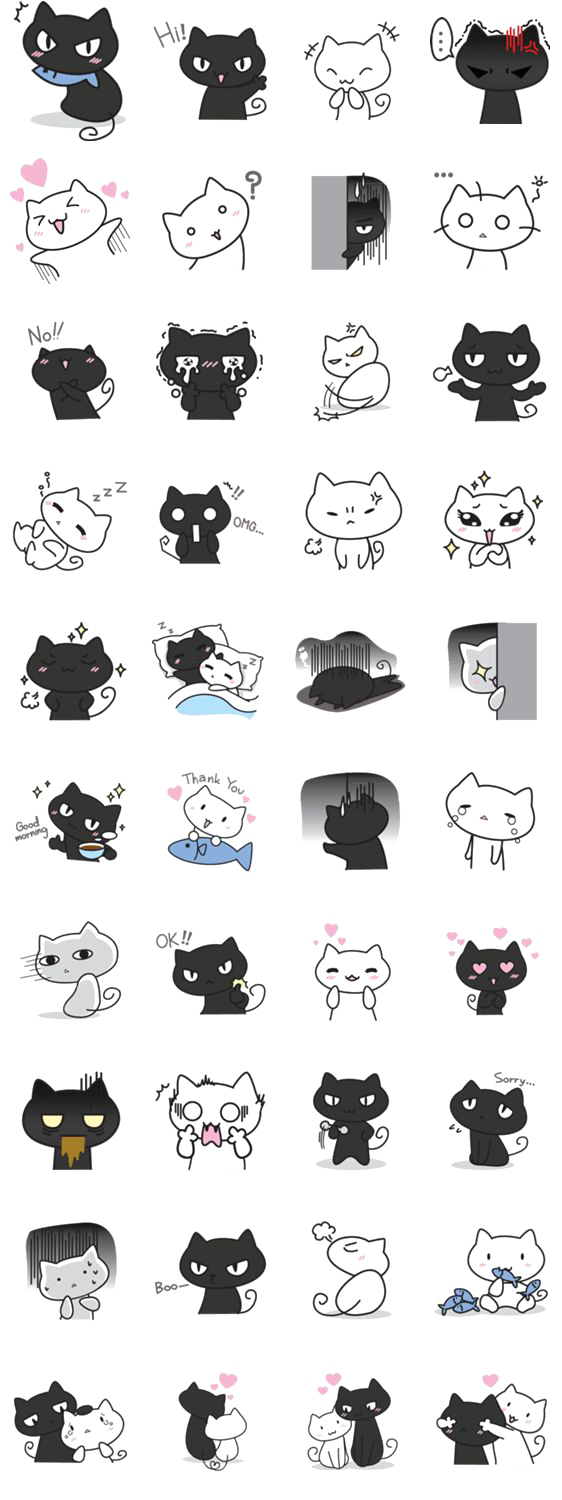 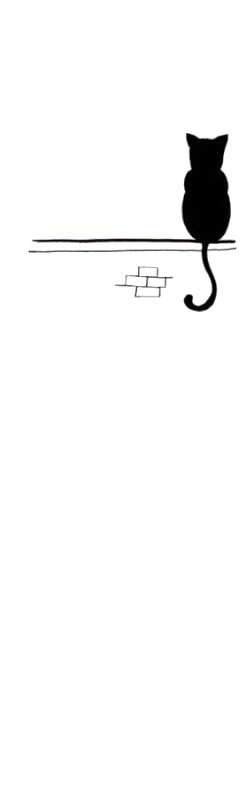 thanks
感谢您的聆听
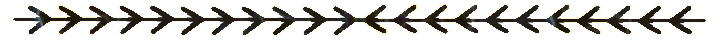 矢量图标
矢量图标